Бинарное  занятие  в  свете  реализации  новых  стандартов в ДОУ.
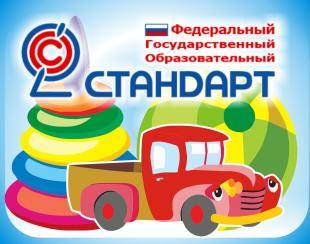 «Педагог, готовится к хорошему уроку всю жизнь... 
Такова духовная и философская основа нашей профессии и технологии нашего труда: чтобы открыть перед детьми искорку знаний, педагогу надо впитать море света, ни на минуту не уходя от лучей вечно сияющего солнца знаний, человеческой мудрости». 
                                                              Сухомлинский В.А.
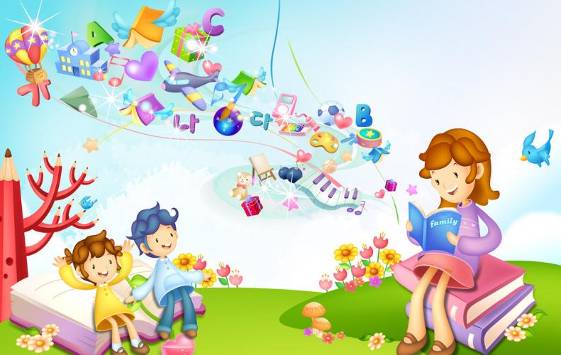 Бинарные занятия – что это такое?
В первую очередь, это нетрадиционный вид занятия, в подготовке и проведении которого участвуют либо два, а может три педагога. 

      
     Бинарное учебное занятие – это занятие, при подготовке которого педагоги совместно планируют формы и методы работы, как свои, так и обучающихся, но проводит каждый педагог свою часть учебного занятия.

     Тема учебного занятия (как интегрированного, так и бинарного) формулируется исходя из возможностей общего содержания учебных программ, реализуемых данными педагогами.
 Бинарное  занятие – это одна из форм интеграции предметов и реализации межпредметных связей.
Цели бинарных учебных занятий .
Основная цель бинарного занятия – систематизация и обобщение имеющихся знаний, формирование целостного восприятия изучаемого материала.
Этапы подготовки бинарного занятия .
- выбор темы занятия, анализ фактического материала, который может служить темой бинарного занятия. Идея занятия – очень важно!

- формулирование целей занятия

- отбор содержания, формулирование основных проблем, ключевых идей занятия, понятий, смыслов

- поиск наиболее рациональной формы занятия

 - совместное, тщательное планирование. Занятие делится на дополняющие друг друга части

- написание совместного конспекта занятия

- продумывание рисков и ограничений
Более целесообразна интеграция областей: 

   «Познание и физическая культура»;  

   «Познание (математика) и художественное творчество»; 

  «Музыка и познание», 

  «Художественное творчество и музыка»;

  «Коммуникация и художественное творчество»,

«Социализация  и художественное творчество».
Эффективность бинарных занятий .
Во-первых – соединяются педагогические усилия двух педагогов, что позволяет на высоком уровне вести профессиональнее обучение, т.к. достоинства одного дополняются достоинствами другого. Имеющиеся недостатки в деятельности одного, компенсируются достоинствами другого.Во-вторых – объединение усилий двух педагогов способствует усилению управления процессом познавательной и практической деятельности (особенно когда большая наполняемость группы). 
В-третьих – усиление индивидуальности обучения, позволяет выявить тех детей, которые нуждаются в особом внимании.В-четвертых – облегчается изучение сложных тем. Эти занятия имеют большое значение в плане повышения квалификации самих педагогов, их профессиональной направленности.В пятых - повышение мотивации и заинтересованности детей, внимание поддерживается на высоком  уровне . Нетрадиционный подход к изучению учебного материала, форма проведения занятия увлекательна и нестандартна

В шестых - экономия учебного времени.

           Такие занятия позволят использовать разнообразие:
           - форм организационной деятельности;
           - методов обучения;
           - систем контроля.
При бинарном обучении обеспечивается комплексное сочетание разнообразных методов .
- диалогический, 

 - целевой ориентации, 

- мотивационно-побудительные, 

- коммуникативные,

- контроля, 

- анализа, 

- совершенствования,
      Они могут чередоваться. При бинарном обучении изложение нового материала не отменяется, оно имеет другую форму и не должно растворяться в практическом действии, а наоборот – систематизироваться, образуя целостную систему по той или иной теме.
Организация бинарного обучения .
Требует соответствующей многогранной работы. При переходе на бинарное обучение учебные планы и программы, которыми мы руководствуемся в работе, могут применяться в полной мере, но с дополнениями бинарного сводно-тематического плана т.е. уточняются темы программ, которые бинарны.
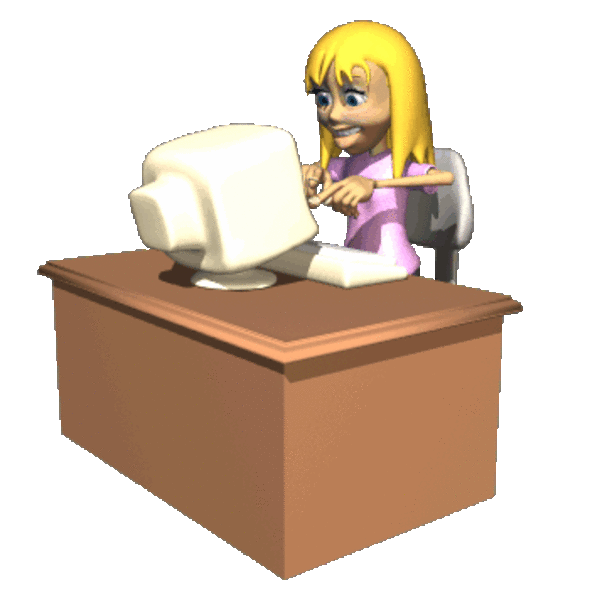 Результаты интеграции 
    для образовательного учреждения:

 Адекватность современным требованиям образования и воспитания; 
Объединение усилий разных специалистов в решении общих проблем; 
Широкий выбор деятельности; 
Появление новых перспектив развития; 
Получение качественного педагогического результата.
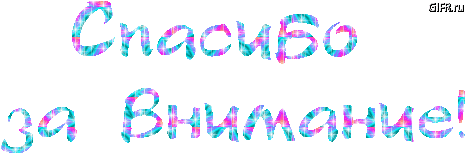 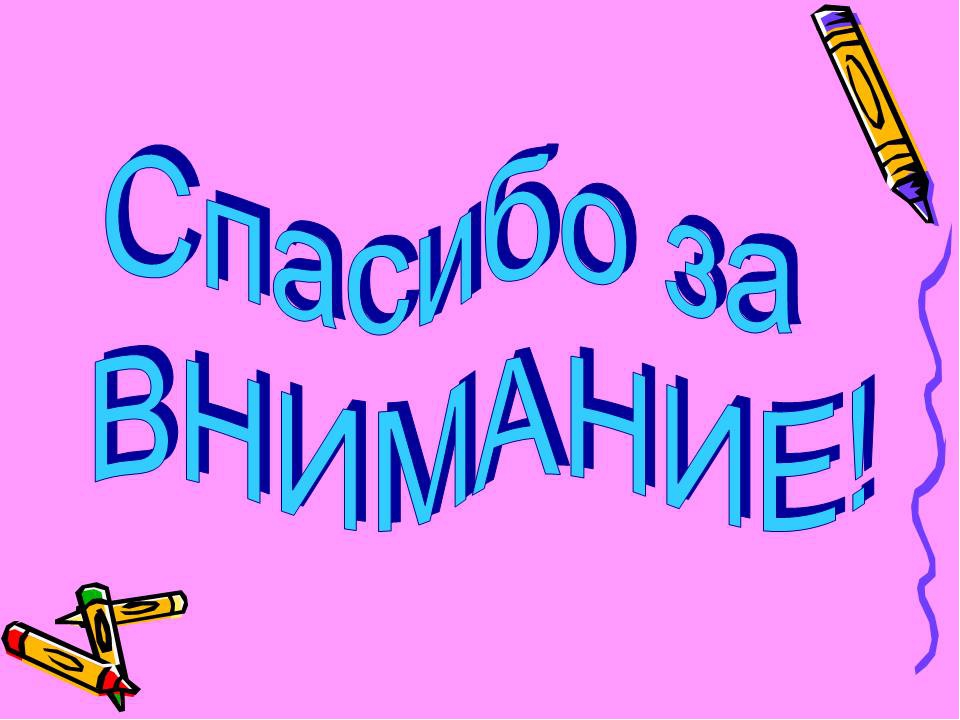 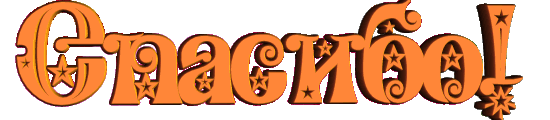